Public Administration Activities. Decision-making.
Anna Chamráthová Richterová
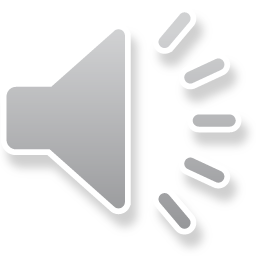 Public Administration
Administration = intentional activity aimed at reaching stated goal
Public Administration = Administration of public affairs in public interest

In opposition to the private affairs administered in private interest

Performed by Public Bodies as their duty by public means, often authoritative
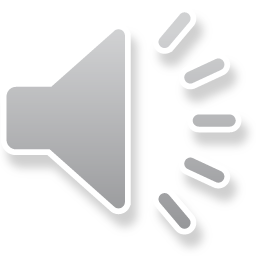 Organization – structure of Administrative Bodies

or

Activity – functional understanding


Service for the public
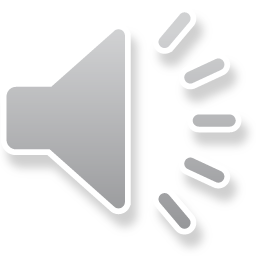 One of three state functions – legislation, justice, administration 
– provides the means of the application of the Administrative Law (direct realization, authoritative application)

Implements the Acts of Parliament by making its own legislation
Authoritatively applies the Acts on individual cases
Supervises compliance with the legislation
May punish non-compliance with the legislation

Is concerned with public rights and public duties – related to the state
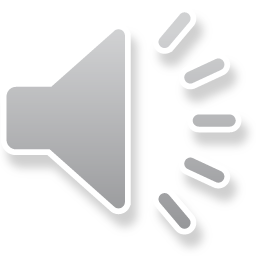 Executing activity

Authoritative activity – orders, authoritative decisions

Subordinate to Acts of Parliament – cannot change them, must comply with them, its own legislation must not be inconsistent with them
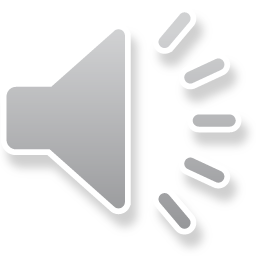 General types of activities
Authoritative – superordinate, non-equal to the recipients of Public Administration
Non-authoritative, non-superordinate – taking care of the public (i. e. services), financial

Public means or private means

Legal forms or non-legal forms

Management and regulation
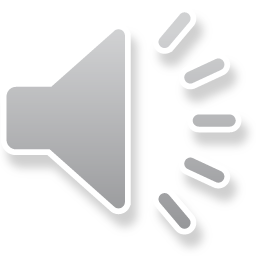 The Chain of Realization of Public Administration Activities
1 Goals and 2 Tasks
3 Functions – planning, supervision, registration, coordination, decision-making…
Organizing
Protecting
4 Methods 
General – management and regulation
Specific – administrative (direct influence), economic (indirect influence), organizational
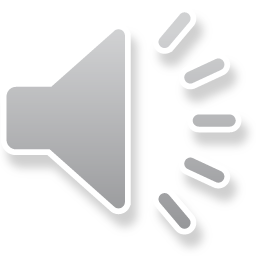 The Chain of Realization of Public Administration Activities II
5 Forms of Activity
Legal 
Administrative Acts
Public Law Contracts
Operation with Direct Legal Impact
Non Legal=Organizational
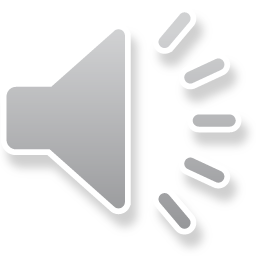 Public Law Contracts
Coordinative – between two Administrative Bodies
Subordinative – between an individual and an Administrative Body, substitutes an Administrative Decision
Between two individuals, its subjects are private rights
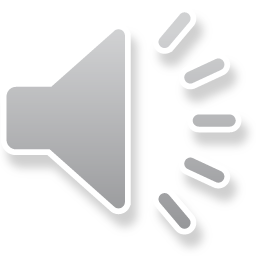 Administrative Acts
Normative Administrative Acts – their subjects and recipients are abstract = legislation of Administrative Bodies, external or internal
Individual Administrative Acts – their subjects and recipients are specific, external or internal
Mixed Administrative Acts – their recipients are abstract and the subjects are specific or the other way round (rare) = General Measure
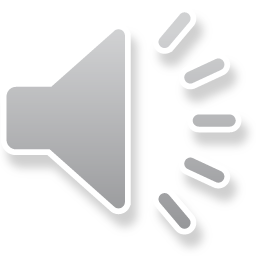 Individual Administrative Acts
Authoritative application of Administrative Law
Decisions, notifications, statements…
Constitute or declare a right/duty

Administrative Decisions
Authoritative acts
Acts of the application of law
Legally binding
Published by Administrative Bodies
Published by Administrative Procedure
Are concerned with specific rights and duties of a specific individual
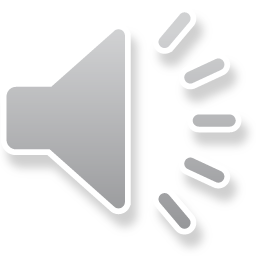 Principles of Good Governance (Administration).
Anna Chamráthová Richterová
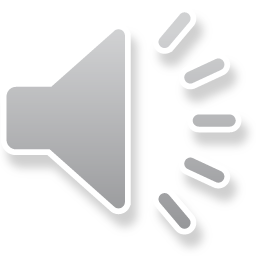 Importance
Public Administration as a service – is for the people, people are enabled to participate in and supervise, have right to protection against its activity

Reliability
Liability
Transparency
Effectiveness
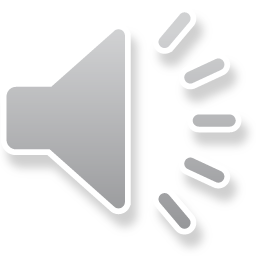 13
Define footer – presentation title / department
= describes how the Public Administration should be, even if it is not legally prescribed

Binding or non-binding principles
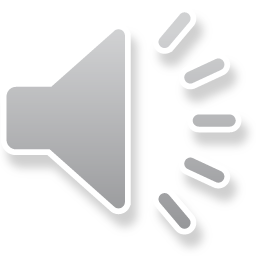 14
Sources
courts 
Acts – Code of Administrative Procedure
Legislation of the Public Administration
International organizations – e.g. Council of Europe, and their recommendations
ombudsmen
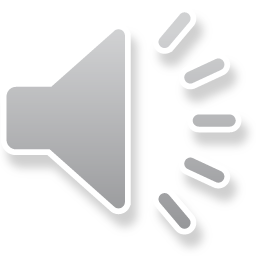 15
Courts
̶Constitutional Court – applying legal principles not expressly included in legal regulations
̶Supreme Administrative Court
̶European Court of Human Rights
̶Court of Justice of the European Union
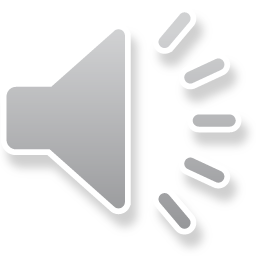 16
Ombudsmen
European ombudsman – Code of Good Administrative Behavior, Public Service Principles

Czech Ombudsman – Ten Commandments of the Good Administration
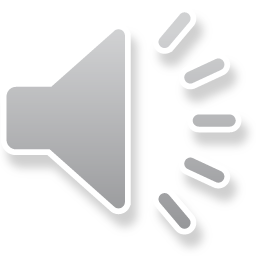 17
Legality
Equality
Integrity
Objectivity
Fairness
Courtesy
Transparency
Liability
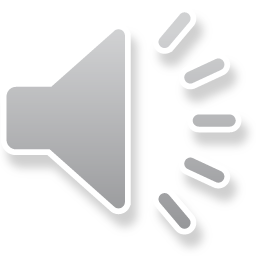 18
Transparency of Public Administration, Personal Data Protection.
Anna Chamráthová Richterová
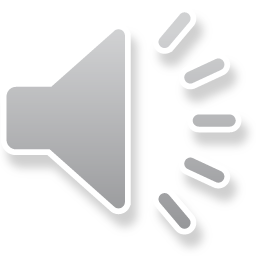 Transparency of Public Administration
Public Administration is a part of the Public Power and the source of the Public Power are the people
The people have the right to check how the Public Power (Public Administration) is performer
Public Administration – service for the people, can act only if the legislation allows it
People have the right to be informed about the Public Administration activities
Increases its credibility
Decreases the risk of corruption
Part of the Public Administration control
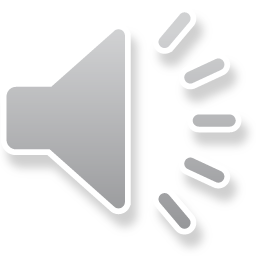 Information
Constitutional duty of Pulic Bodies to inform about their activity
Aarhus Convention
Constitutional righht to be informed about the condition of the environment
One of the principles of the good governance
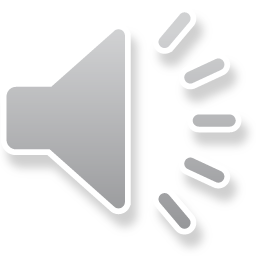 Manifestations of transparency
Register of contracts
Act no. 106/1999, on the Free Acces to Information
Act no. 123/1998, on the Right to Information on the Environment
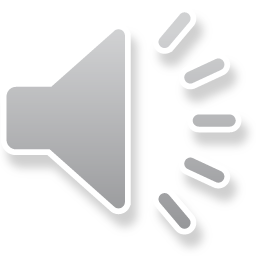 Register of contracts
Act no. 340/2015
Public Bodies
Duty to publish contracts which subject is to pay an amount hogher than 50.000CZK
Publishing = condition for the contracts to be in force
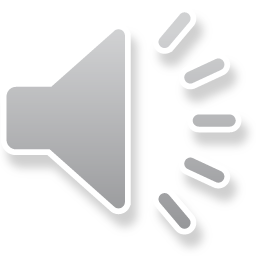 Free Acces to Information
Public Bodies publish basic information on their activity by themselves, they provide more information to individuals when the individuals ask

Application for the information – informal or formal, 15 days to reply
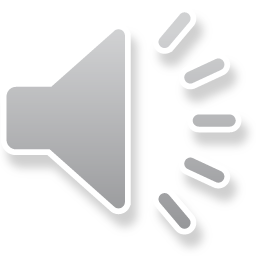 24
Personal Data Protection
The Personal Data Processing Act 2019 (No. 110/2019 Coll.) + GDPR
Confidentiality of public officials

The Office for Personal Data Protection
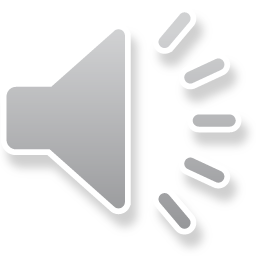 25